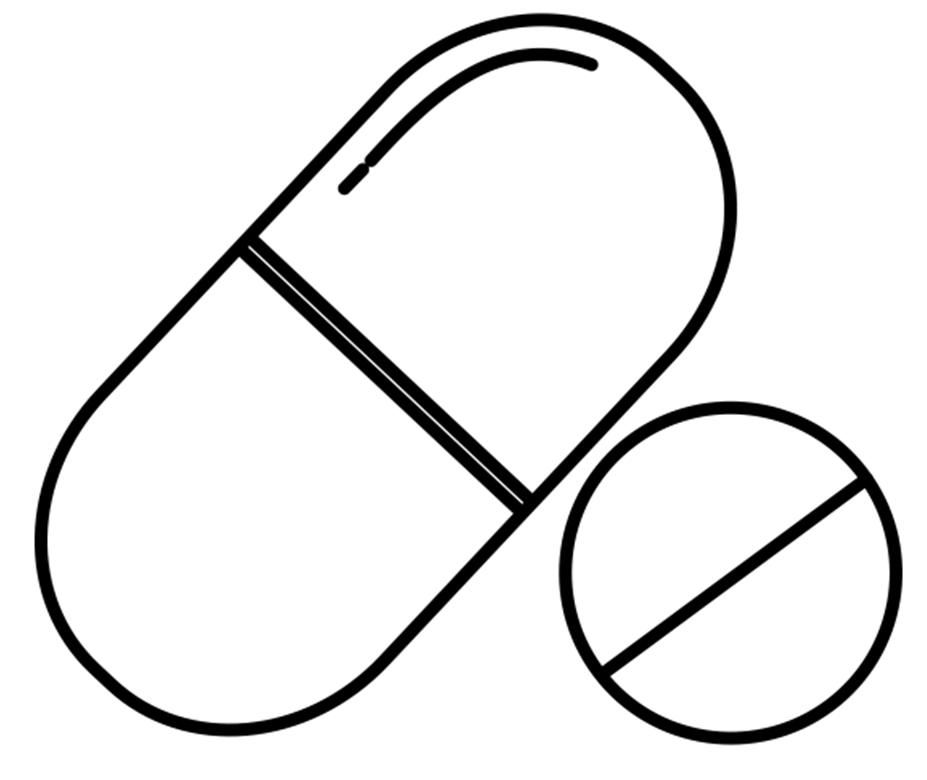 A Bitter Pill
Farmacologische quiz
Casus 65 clusterhoofdpijn & depressie
Man 48 jaar met in de voorgeschiedenis een depressie waarvoor patiënt via de huisarts wordt behandeld met paroxetine met goed effect op de klachten.

Wegens clusterhoofdpijn wordt er door de neuroloog een behandeling gestart middels pizotifeen.

Bij controle bij de neuroloog na 2 week geeft patiënt aan dat het gebruik van pizotifeen geen effect heeft gehad op de hoofdpijnklachten, maar dat er wel een toename is van depressieve klachten.

Vraag: Verklaar het gebrek aan effect van beide middelen.
Ook deze quiz ontvangen? 

Meld je aan via:
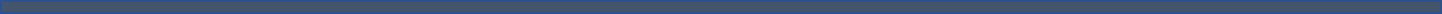 Aangeleverd door: Wieland Müskens &Kees Kramers
Radboudumc &CWZ
Aanmelden via: bitterpillnvkfb@gmail.com ​
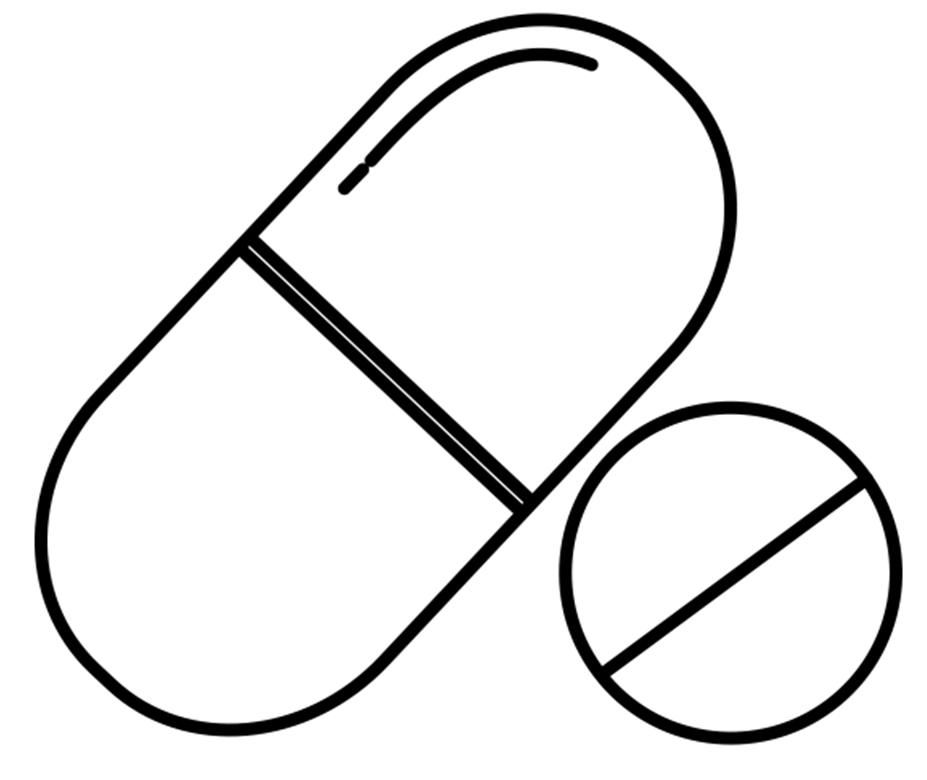 A Bitter Pill
Farmacologische quiz
Uitwerking aan aan via
In werkelijkheid is bij patiënt niet gestart met de combinatie pizotifeen en SSRI in verband met een mogelijke interactie tussen beide middelen zoals hieronder beschreven. Er is geen literatuur over deze specifieke interactie, maar een vergelijkbare casus en interactie is beschreven voor cyproheptodine, net als pizotifeen een serotonine antagonist (Adverse interaction of paroxetine and cyproheptadine. (apa.org)) 

Mogelijke interactie :
Bij gelijktijdig gebruik van een SSRI en serotonine antagonist kan een farmacodynamische interactie ontstaan omdat beide middelen hun werking uitoefenen door beïnvloeding van de serotonine huishouding. De werking van pizotifeen/ cyproheptodine bij migraine berust op een blokkade van de 5HT2-receptor, terwijl  een SRRI juist een stimulatie van de 5HT2-receptor receptor nodig heeft voor zijn antidepressieve werking. Door gelijktijdige toediening kan de werking van beide middelen verminderd worden.
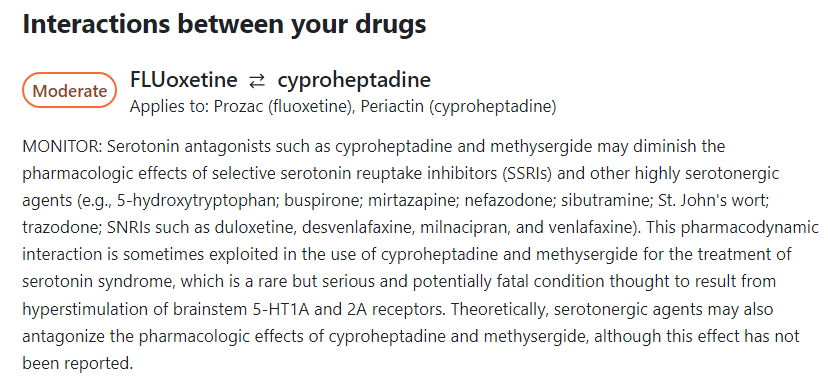 Bron: Drug Interaction Report: Periactin, Prozac (drugs.com)
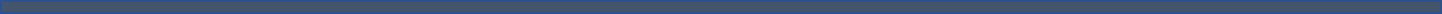 Aangeleverd door: Wieland Müskens &Kees Kramers
Radboudumc &CWZ
Aanmelden via: bitterpillnvkfb@gmail.com ​